Going Deeper withIndividual Problem Solving:Evaluating ICE
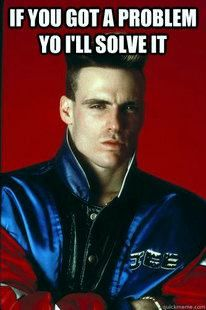 Spring Conference
April 2015
Today’s information
Some information will be review
Some information will be new
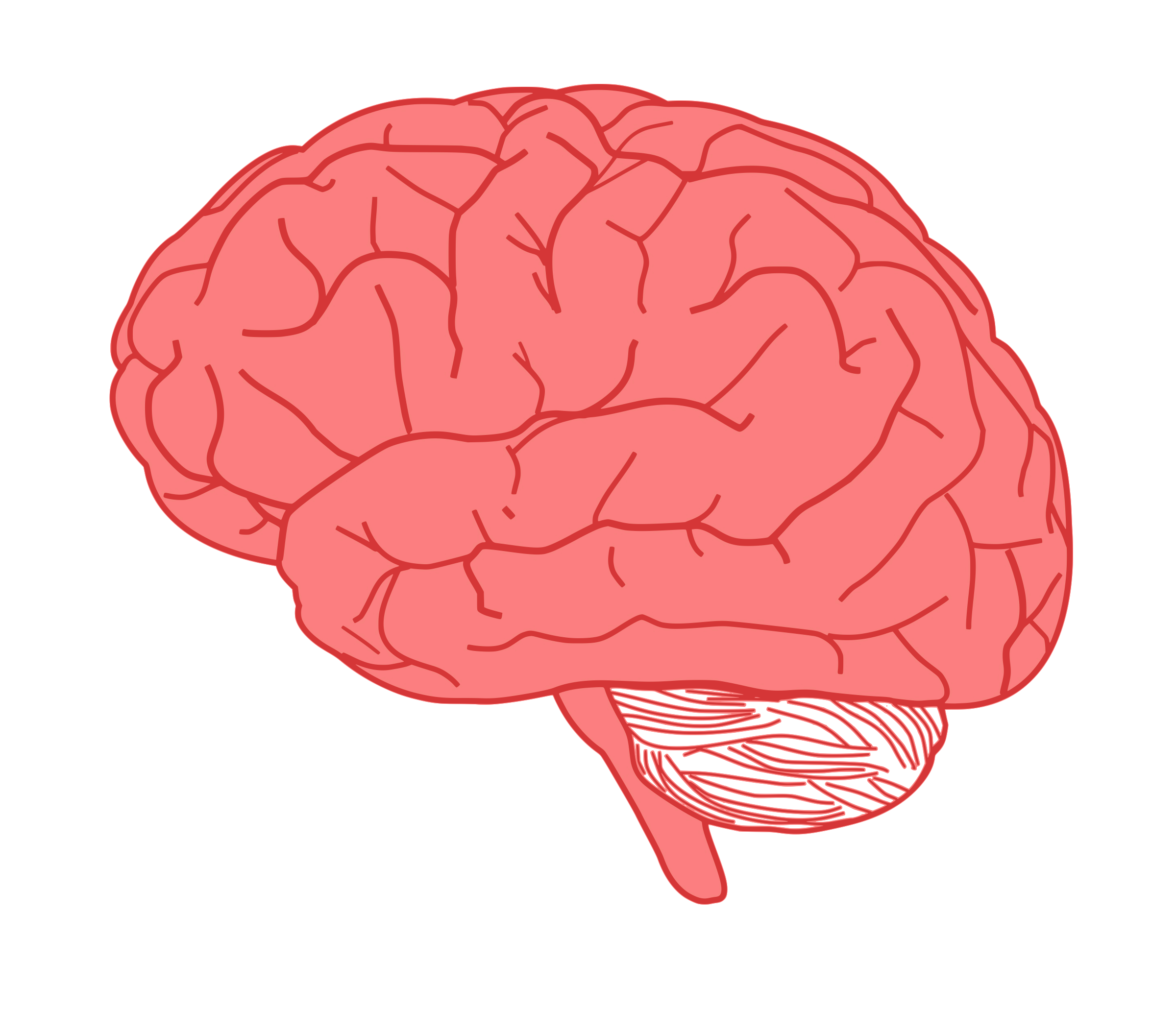 ?
?
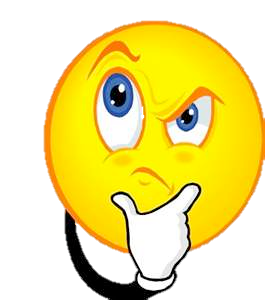 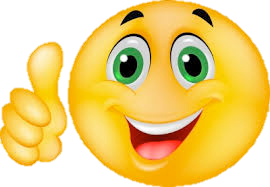 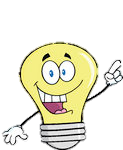 Some information may challenge what you currently know
ASSESSMENT
DATA-BASED DECISION MAKING
INSTRUCTION
SPED referral?
Individual Problem Solving Team
6-8 weeks
Individual Problem Solving Team
Formal Diagnostic
As needed
Tier 3 Individualized Intervention
Tier 2/3 Supplemental Intervention
Tier 2/3 Supplemental Intervention
Progress Monitoring
Weekly-Monthly
Intervention Review Team
6-8 weeks
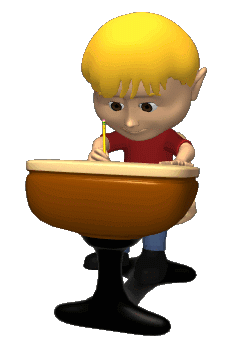 Research-Based Core Curriculum w/ Strong Instruction
Schoolwide Screening reviewed
3 times/year
Universal Screening
3 times/year
[Speaker Notes: Parent notified at every red flag]
Before Individual Problem Solving, consider…
Has core instruction been purposely addressed? (e.g. 100% meetings, etc.)
Have Tier 2 interventions been delivered with fidelity? How do you know?
Have decision rules been created AND followed?
4
(Brief) Overview of Individual Problem Solving
The Water…
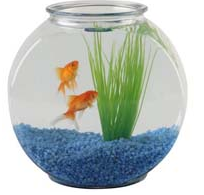 E
Focus on “the water”-
Instruction
Curriculum
Environment
I
C
6
[Speaker Notes: THE WATER ANALOGY COMES FROM OUR DEAR FRIENDS IN PASCO COUNTY FLORIDA.  AMELIA HAS EMBEDDED IN HER TRAINING THE VISUAL OF CLEAR/HEALTHY WATER THAT ALLOW “FISH” TO GROW… THE BALANCES WITHIN THE WATER MUST REMAIN JUST RIGHT, FOR THE FISH TO HAVE A HEALTHY “ENVIRONMENT”… CHILDREN ARE THE SAME WAY…  INSTEAD OR WORRYING ABOUT THE INDIVIDUAL “FISH” , ONE SHOULD FIRST START WITH THE “WATER” TO MAKE SURE IT IS BALANCED AND CONTAINS EVERYTHING IT SHOULD! :)    IN MY OPINION, THE IOWA CORE CURRICULUM IS GOING TO HELP US CONCENTRATE ON THE WATER! :)]
ICEL
I – Instruction 
C – Curriculum
E – Environment
L – Learner
7
Student Learning
How you teach
What you teach
Who you teach
Where you teach
8
We can control the how, what, and where. 

We don’t have much control over the who.
9
The Problem Solving Process
1. Problem Identification
How is it working?
What is the problem?
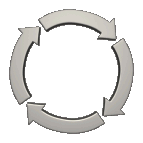 Improved Student Achievement
2. Problem Analysis
4. Plan Implementation & Evaluation
What are we going to do about the problem?
Why is the problem occurring?
3. Plan Development
10
[Speaker Notes: Tell your neighbor the 4 steps of the problem solving process]
Problem Solving Form
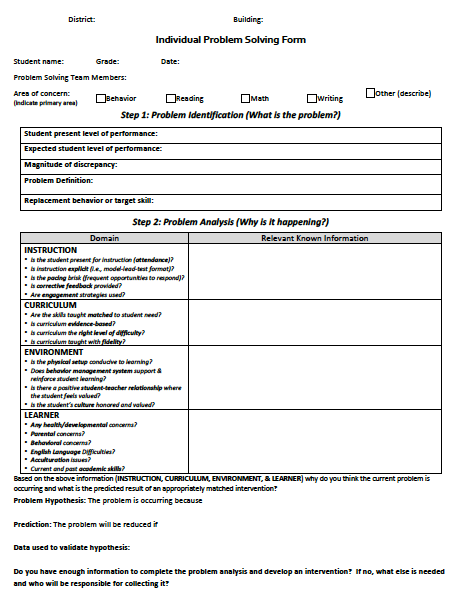 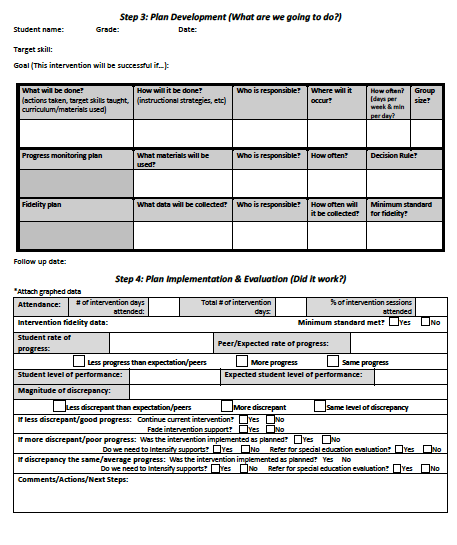 11
The Problem Solving Process
1. Problem Identification
How is it working?
What is the problem?
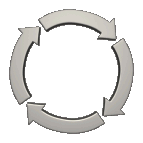 Improved Student Achievement
2. Problem Analysis
4. Plan Implementation & Evaluation
What are we going to do about the problem?
Why is the problem occurring?
3. Plan Development
12
Step 1: Problem Identification
Calculating magnitude of discrepancy
Expected performance
90 WCPM
Difference
-15 WCPM
-70 WCPM
-45 WCPM
75 WCPM
45 WCPM
Current performance
20 WCPM
13
Step 1: Problem Identification
Calculating magnitude of discrepancy
Expected performance
90 WCPM
% of Expected Performance
83% of expected
22%
of expected
50%
of expected
75 WCPM
75 ÷ 90
45 WCPM
Current performance
45 ÷ 90
20 WCPM
14
20 ÷ 90
Step 1: Problem Identification
Survey Level Assessment
Expected performance
4th Grade
Difference
1 Instructional level
3 Instructional levels
2 Instructional
levels
3rd Grade
2nd Grade
Current performance
1st Grade
15
[Speaker Notes: Survey Level Assessment]
The Problem Solving Process
1. Problem Identification
How is it working?
What is the problem?
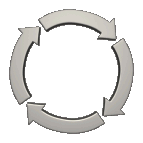 Improved Student Achievement
2. Problem Analysis
4. Plan Implementation & Evaluation
What are we going to do about the problem?
Why is the problem occurring?
3. Plan Development
16
Hypothesis Development
?
?
?
?
17
ICEL
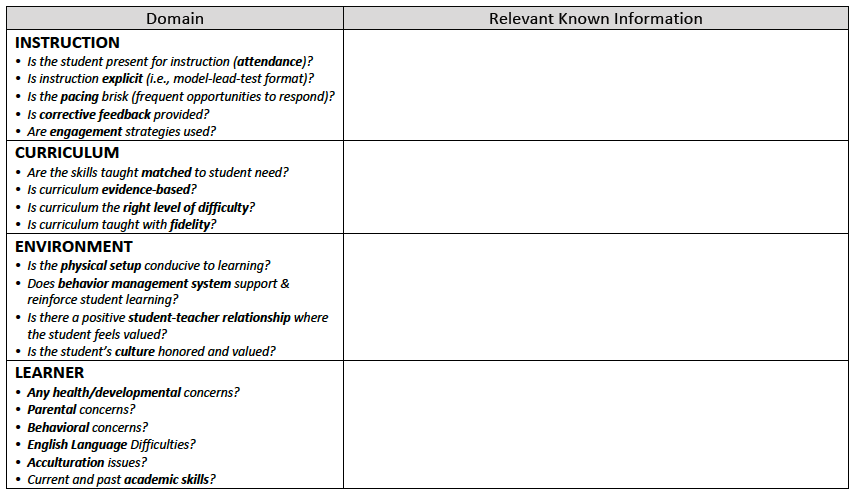 18
The plan is a group effort
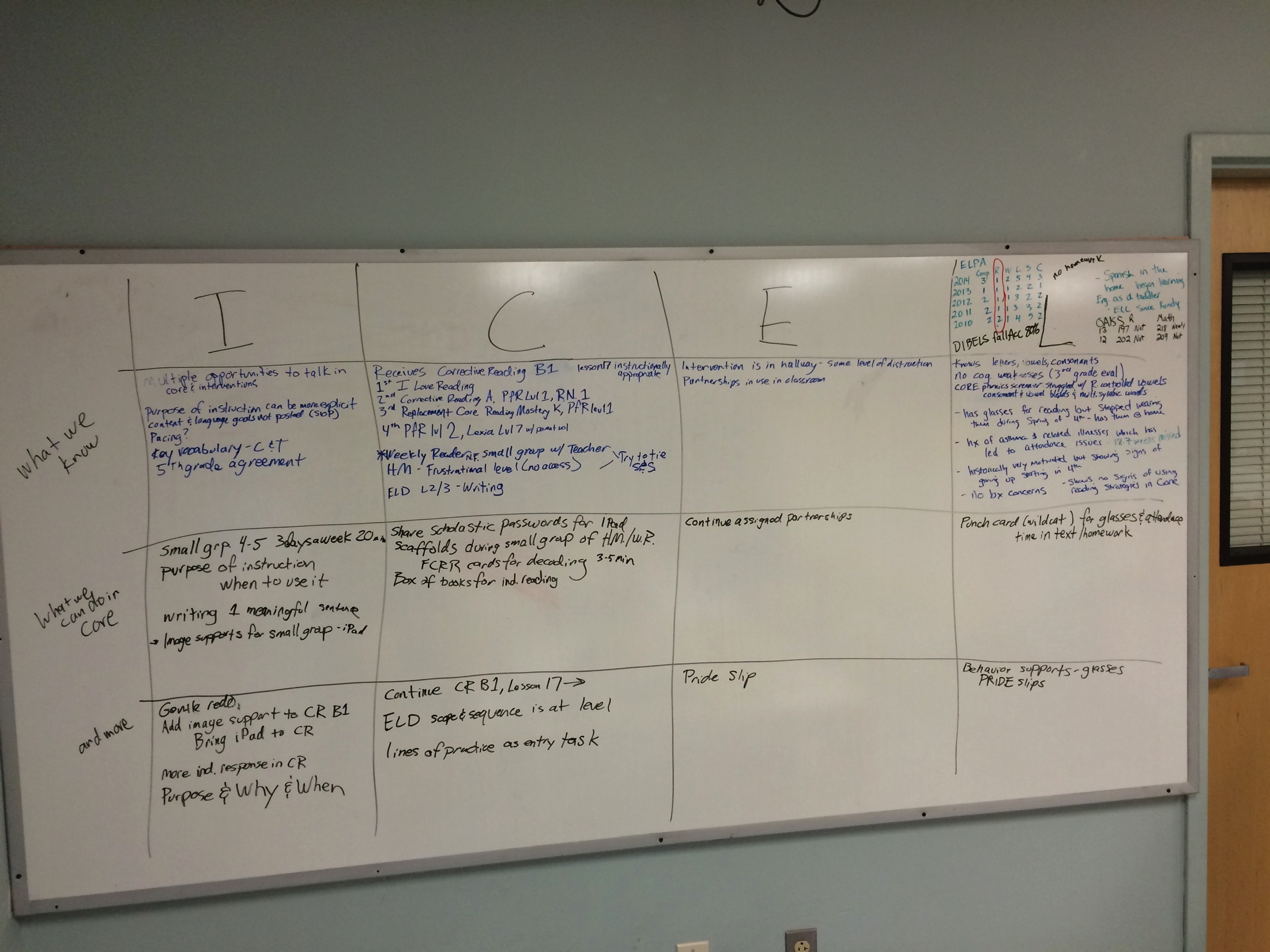 I
C
E
L
What we know
What we can do in core
And more
What we need to know
Collecting Information:RIOT
R
I 
O 
T
- Review
- Interview
- Observe
- Test
20
Hypothesis Development
RIOT
RIOT
RIOT
RIOT
21
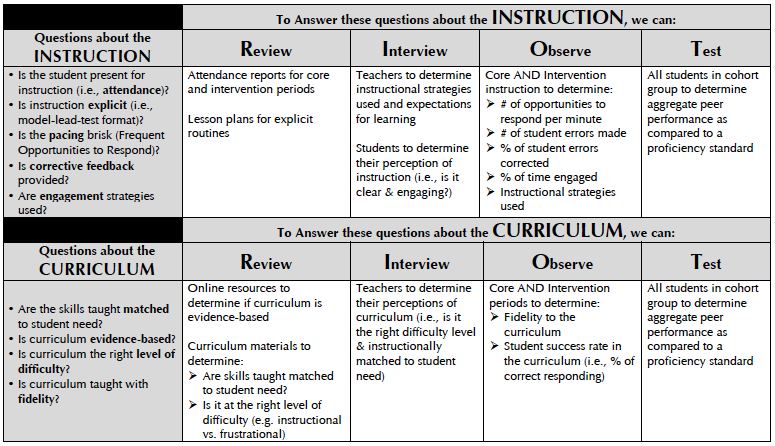 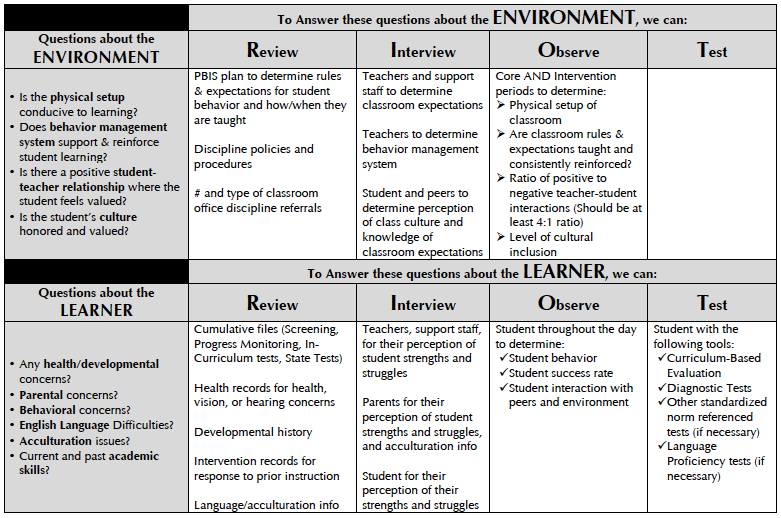 INSTRUCTION
?
?
?
?
23
When it comes to interventions…
“It is clear that the program is less important than how it is delivered, with the most impressive gains associated with more intensity and an explicit, systematic delivery”
	 	Fletcher & colleagues, 2007
24
Instruction: Examples
Targets for Intervention
Explicitness
Pacing
Corrective Feedback
25
[Speaker Notes: OTR = Opportunity to respond]
Evaluating INSTRUCTION
REVIEW
Is attendance consistent?
Is instruction explicit?
Is there a high rate of student opportunities to respond?
Is corrective feedback consistently provided?
OBSERVE
REVIEW
INTERVIEW
OBSERVE
TEST
26
Evaluating INSTRUCTION
REVIEW
Is attendance consistent?
Students cannot benefit from instruction they do not receive.
How many instructional sessions (core & interventions) have students attended?
REVIEW
27
Evaluating INSTRUCTION
Pacing
Is instruction explicit?
Is there a high rate of student opportunities to respond?
Is corrective feedback consistently provided?
OBSERVE
28
Evaluating INSTRUCTION
OBSERVE
[Speaker Notes: Make example of 72%]
Video Practice
Watch the video and record:
Opportunities to Respond – student opportunities to say, do, or write in response to a question
Student Errors
Errors Corrected – The error is corrected relatively immediately (within 3-5 seconds)
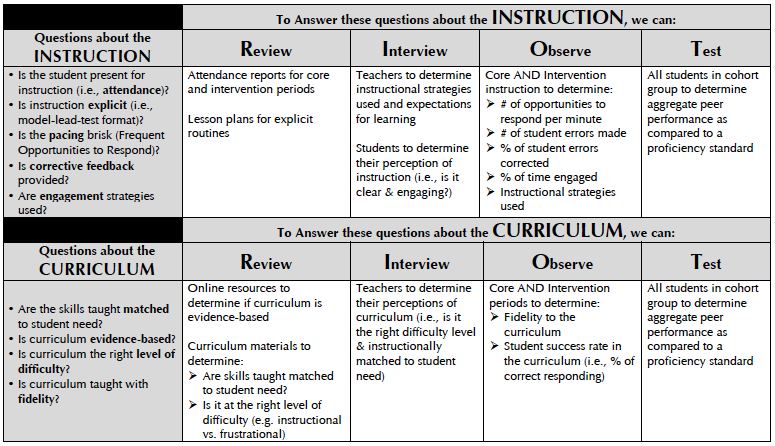 Targets for Intervention (INSTRUCTION)
More opportunities to respond in the core
More corrective feedback
Is the student present for instruction (attendance)?

Is the instruction explicit (model-lead-test)?

Is the pacing brisk  (Frequent Opportunities to Respond)?

Is corrective feedback provided?

Are engagement strategies used?
Core – 97%
Intervention – 97%
Core – Good
Intervention – Good
Core – @2 per min
Intervention – @8 per min
Intervention – 1 out of 5 errors corrected (20%)
Core & Interventions – High engagement
What are you already doing? What do you need to add?
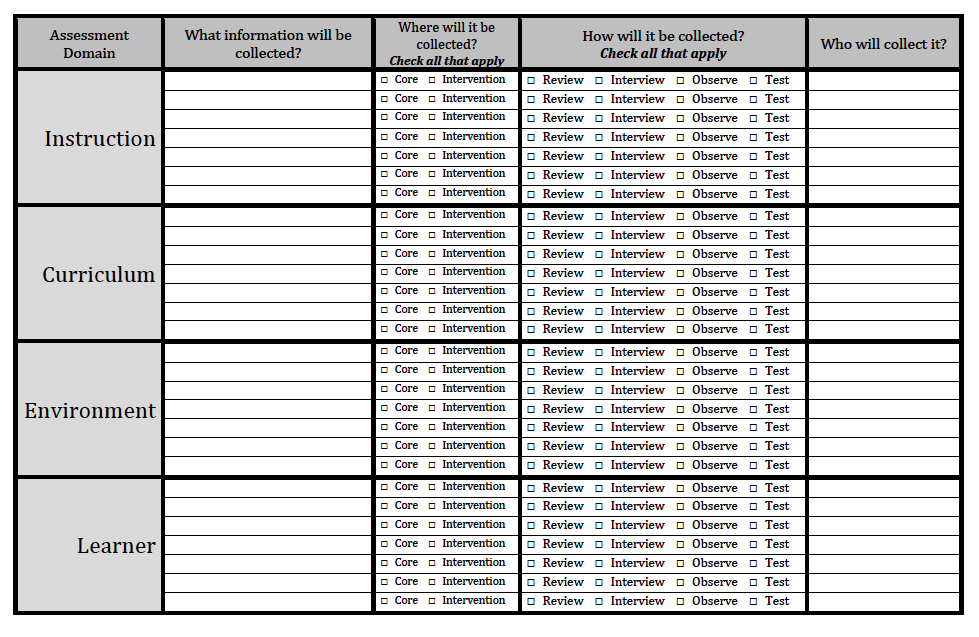 Attendance
Counselor
Pacing, Feedback, Explicitness
Lit Specialist
Principal (walkthroughs)
Pacing, Feedback, Explicitness
???
CURRICULUM
?
?
?
?
33
Curriculum: Examples
Targets for Change
Skills Taught
Level of Difficulty
Fidelity to the core
Evaluating CURRICULUM
Is it matched to the student’s skill need?

Is it at the right difficulty level for the student to learn (accuracy)?

Is it being delivered with fidelity?
REVIEW
REVIEW
INTERVIEW
OBSERVE
TEST
35
1. Matching data to skill need......
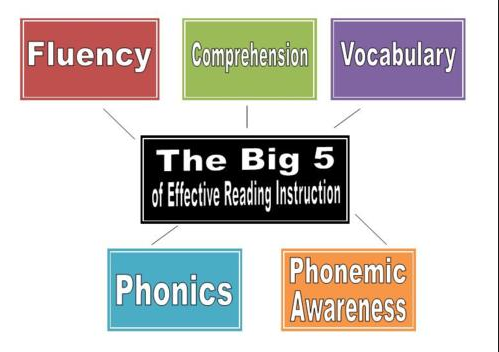 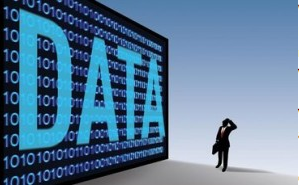 Curricula
Core instruction/Small group
Intervention
Reading Comprehension
Vocabulary & 
Language Comprehension
Foundational Skills
Oral Reading
Accuracy & Fluency
Phonics
(Alphabetic Principle)
Phonemic Awareness
Burns and Hall (2013) examined 24 studies of K-8 small-group reading interventions
*Anything over .40 could be interpreted as significant
How do data match to the Big 5?
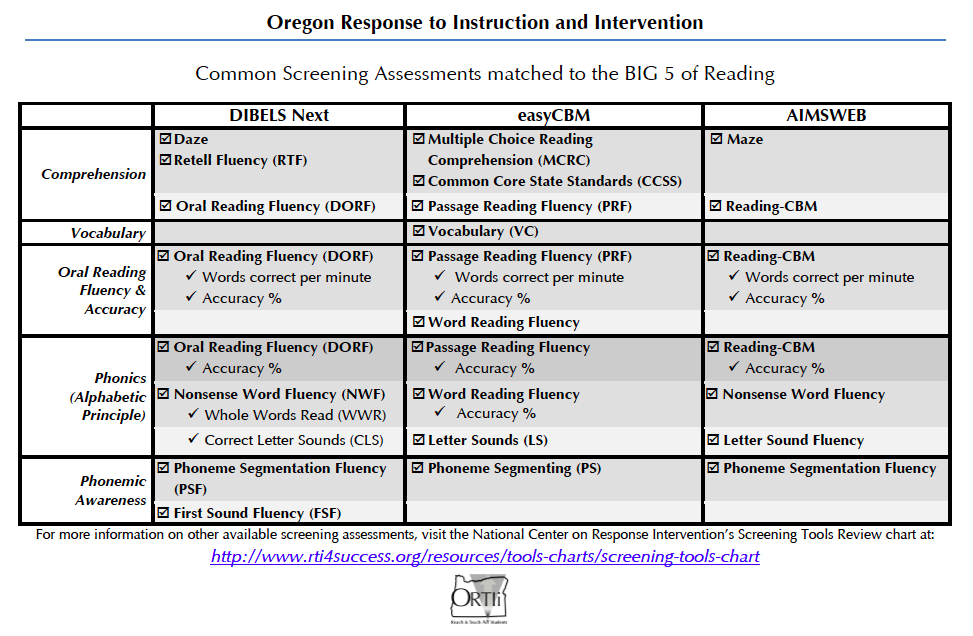 The Big 5 & Interventions
Evaluating CURRICULUM
Is it matched to the student’s skill need?

Is it at the right difficulty level for the student to learn (accuracy)?

Is it being delivered with fidelity?
OBSERVE
REVIEW
REVIEW
INTERVIEW
OBSERVE
TEST
Right Difficulty Level?
Frustrational Level
       (<80%)
Independent Level
       (>90%)
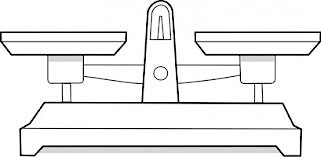 Instructional Level  (>80-90%)
Core instruction (small group)
Intervention
Student Accuracy: Work Sample
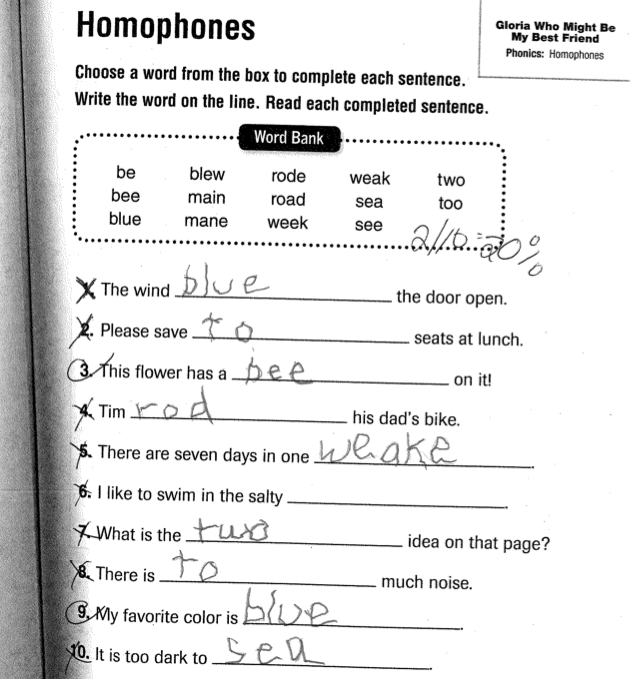 REVIEW
Student Accuracy: Observation
OBSERVE
[Speaker Notes: Make example of 72%]
Right Difficulty Level
If the student is not accurate, determine if the cause is the INSTRUCTION, the CURRICULUM or both.
The cause may be INSTRUCTION if:
Student errors are not consistently corrected (Goal = over 90% of errors corrected)
The cause may be CURRICULUM if:
Student errors are consistently corrected, and they continue to make a lot of errors.
Student Accuracy: Observation
OBSERVE
46
[Speaker Notes: Make example of 72%]
Evaluating CURRICULUM
Is it matched to the student’s skill need?

Is it at the right difficulty level for the student to learn (accuracy)?

Is it being delivered with fidelity?
OBSERVE
REVIEW
INTERVIEW
OBSERVE
TEST
47
Fidelity
Core (small group)
Interventions
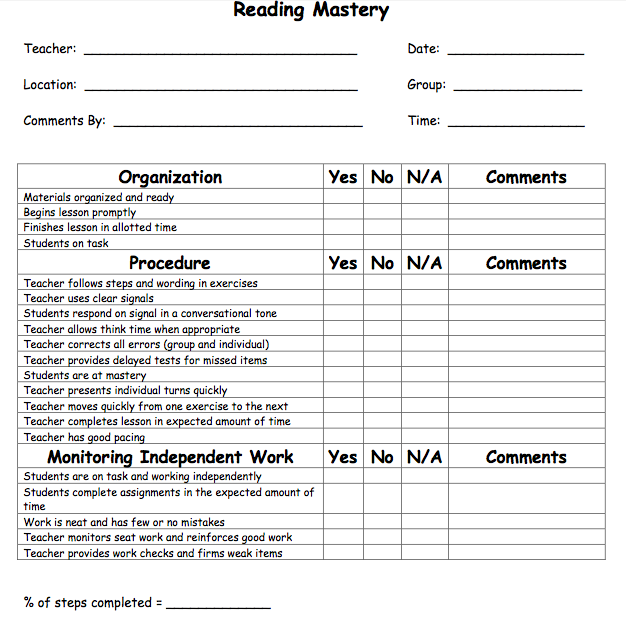 Extra practice
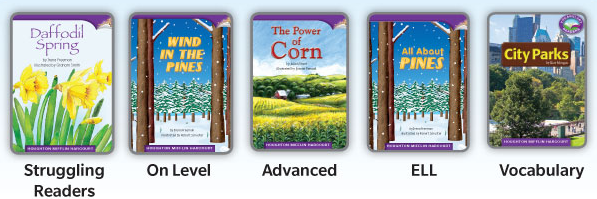 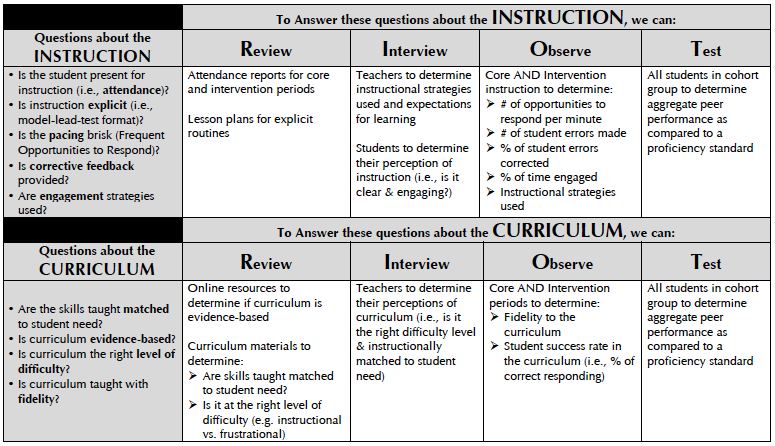 Targets for Intervention (CURRICULUM)
More small group during core (focused on phonics)
Follow error correction procedure in curriculum
Ensure appropriate instructional level of curriculum placement
Are skills taught matched to student need?

Is the curriculum evidence-based?

Is curriculum right difficulty level?

Is curriculum taught with fidelity?
Intervention – Phonics
Core (small group) – None
Intervention – Yes
Intervention – 70% correct responding
Core – low student success
Core – no small group
Intervention – 85% (no error corrections)
What are you already doing? What do you need to add?
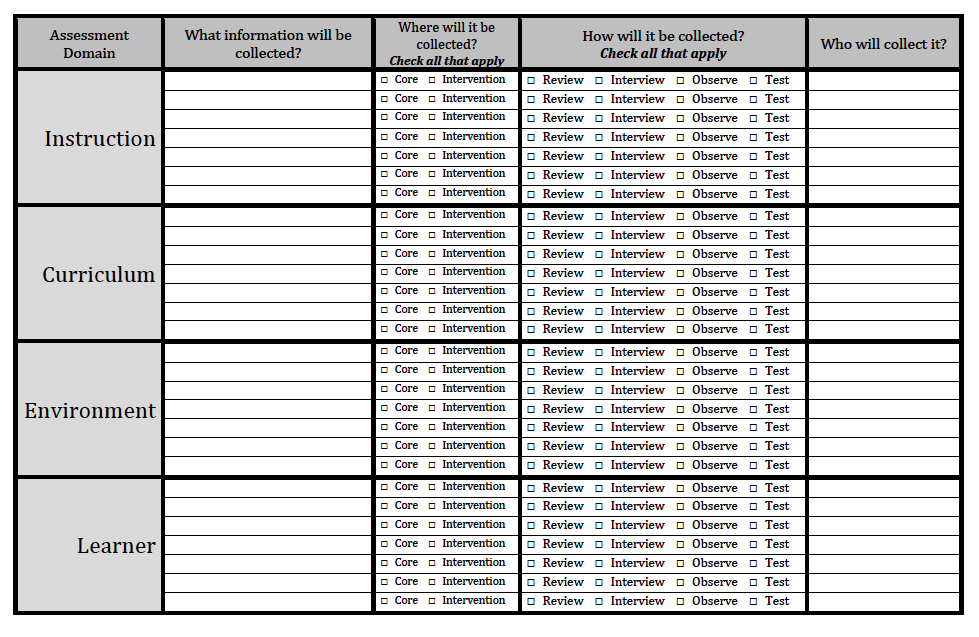 Attendance
Counselor
Pacing, Feedback, Explicitness
Lit Specialist
Principal (walkthroughs)
Pacing, Feedback, Explicitness
???
Intervention match to need
Lit Specialist
Lit Specialist
Student success rate, fidelity
Student success rate, fidelity
Principal (walkthroughs)
ENVIRONMENT
?
?
?
?
Environment: Examples
Targets for Intervention
Behavior 
Expectations/Management
Teacher-student
interactions
Physical setup
52
[Speaker Notes: Sarah]
Evaluating ENVIRONMENT
Is the physical setup of the instruction area conducive to learning? 

Does the behavior management system support student learning? 

Is there a positive student-teacher relationship?

Is the student’s culture honored and valued?
OBSERVE
INTERVIEW
Physical Arrangement
Can the teacher easily monitor the students?
Is the instructional area free from distractions?
Can students easily share answers with each other?
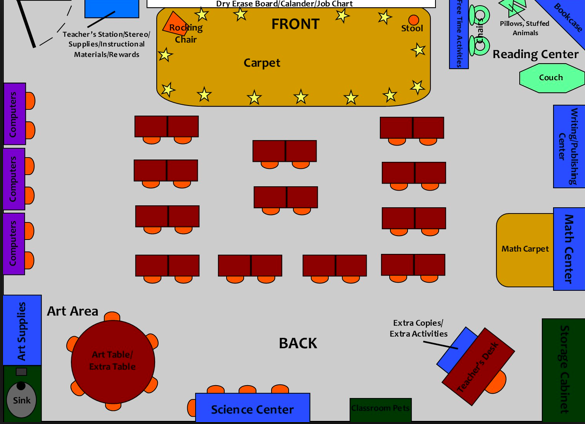 [Speaker Notes: Can the teacher easily monitor the students?
Is the instructional area free from distractions?
Can students easily share answers with each other?]
Evaluating ENVIRONMENT
Is the physical setup of the instruction area conducive to learning? 

Does the behavior management system support student learning? 

Is there a positive student-teacher relationship?

Is the student’s culture honored and valued?
INTERVIEW
OBSERVE
INTERVIEW
OBSERVE
INTERVIEW
OBSERVE
Environment
Are the expectations clear?
Are expectations followed through?
Are students receiving enough reinforcement (at least 4:1 positive ratio)?
Are we inclusive of all our students and provide opportunities for students to share their experiences?
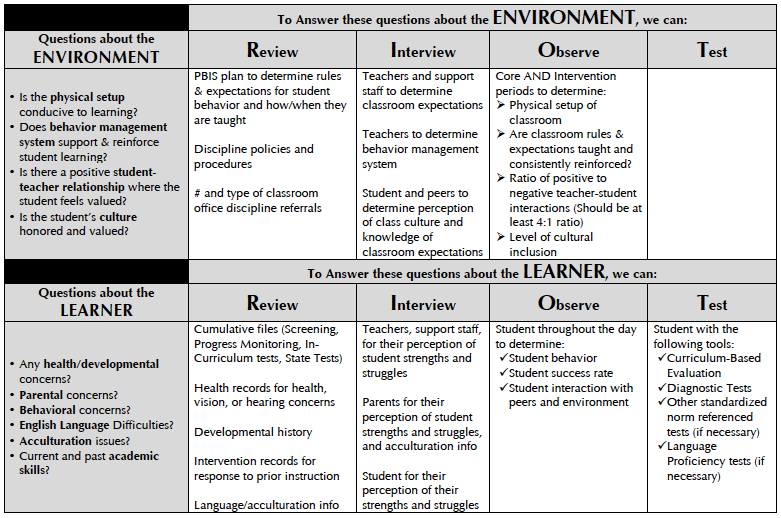 Targets for Intervention (ENVIRONMENT)
Create behavior management system to improve student motivation
Physical Setup conducive to learning?

Behavior Management System

Positive Student-Teacher Relationship?

Student’s culture honored & valued?
Core & Interventions  – Organized, no distractions
Intervention – None
Core – Schoolwide PBIS
Intervention – 8:1
Core – Lots of positive
Student feels valued and included at school
What are you already doing? What do you need to add?
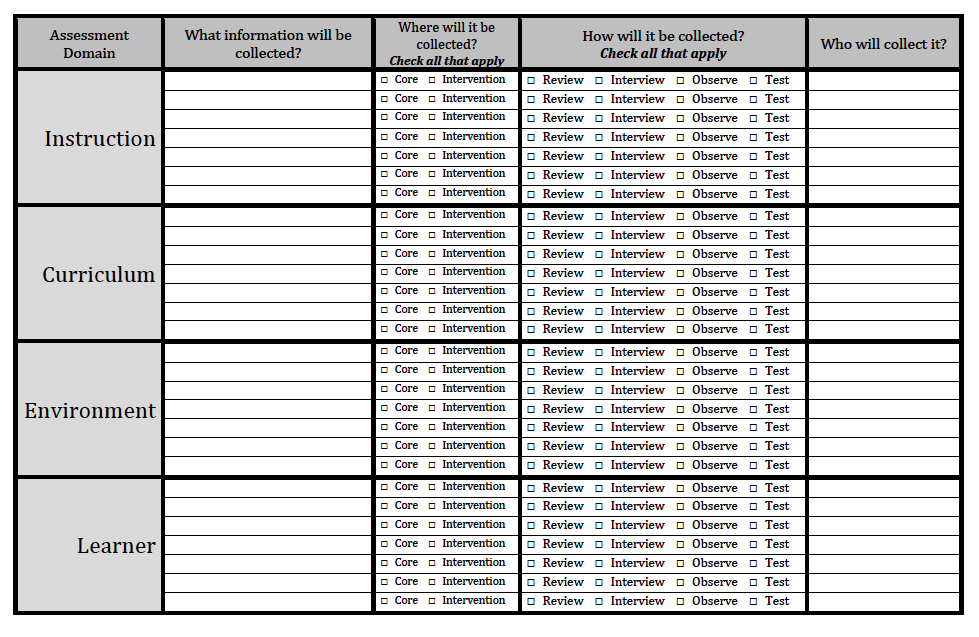 Attendance
Counselor
Pacing, Feedback, Explicitness
Lit Specialist
Principal (walkthroughs)
Pacing, Feedback, Explicitness
???
Intervention match to need
Lit Specialist
Lit Specialist
Student success rate, fidelity
Student success rate, fidelity
Principal (walkthroughs)
School Psych
Physical setup of room
School Psych
Behavior Management
School Psych
Student inclusion
LEARNER
?
?
?
?
59
LEARNER
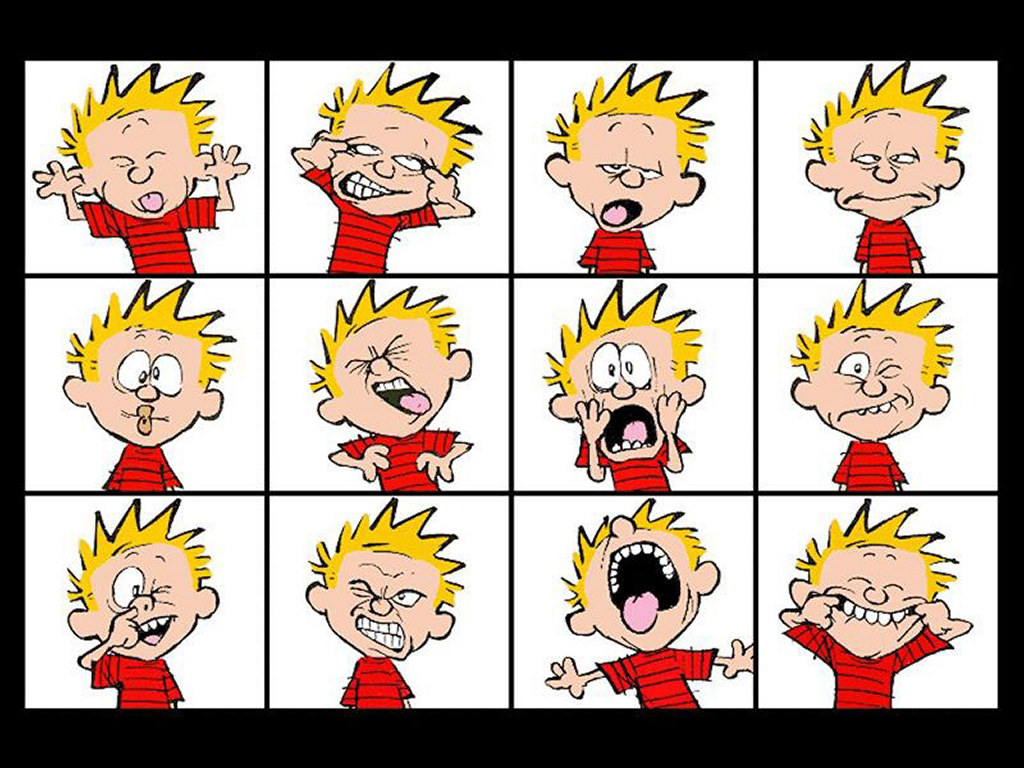 60
Learner: Examples
Language Skills
Academic Achievement
Student behavior
61
Evaluating LEARNER
Are there health/developmental concerns?
 Parental concerns? Behavior issues?
 English language difficulties?
 Current and past academic skills?
REVIEW
INTERVIEW
TEST
TEST
REVIEW
INTERVIEW
OBSERVE
TEST
62
Evaluating LEARNER
Are there health/developmental concerns?
Developmental history
Health and vision records
REVIEW
REVIEW
63
Evaluating LEARNER
Parental Concerns? Behavior issues?
What are the parents concerned about? What can they tell you about the student’s history?
Do significant behavioral issues interfere with student learning?
Is a Functional Behavior Assessment needed?
INTERVIEW
INTERVIEW
64
Evaluating LEARNER
English language difficulties?
What is the student’s native language? Primary language spoken at home? Level of acculturation?
TEST
65
When Problem Solving for an ELL student
A peer analysis is critical in determining if the student’s performance is atypical.
The ideal peer group are ELLs, same language background, same time in program, same grade of entry in school.
Scour district longitudinal data and find as large a peer group as possible
WA OSPI, 2009
5 L’s
Language (native)
Level of native language proficiency
Level of English language proficiency
Length of time in school
Length of time in country
Not all ELL students are the same!
Using Cohort Data
Language issue? Instruction issue?
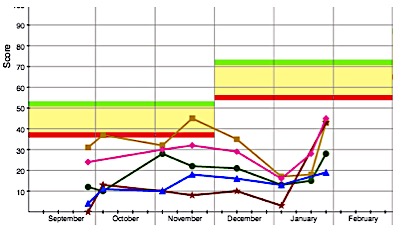 Individual issue
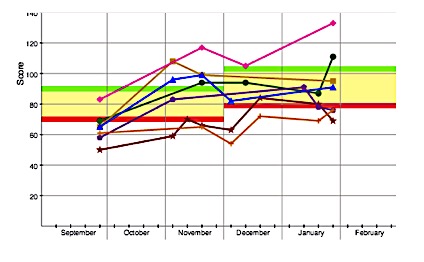 Evaluating LEARNER
Current and past academic skills?
What skills does the student have and what skills are they missing?
TEST
Diagnostic Assessments
Curriculum-Based Evaluation
(Next Session)
69
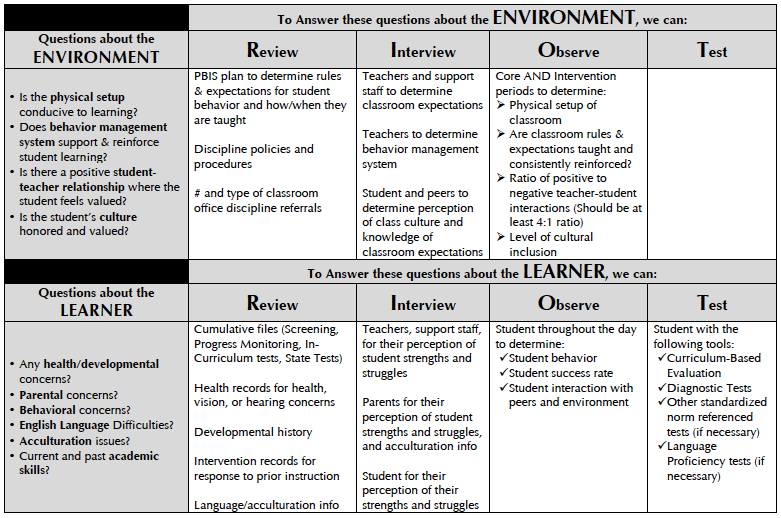 Target instruction on identified missing skills
Accelerate progress by providing “more” of current intervention
Health/Developmental Concerns?

Parental Concerns?

Behavioral Concerns?

English Language Difficulties? Acculturation?

Academic Skills?
None
No Preschool or Consistent Kindergarten
None significant
None
Consistent reading deficits, with foundational skills lacking
What are you already doing? What do you need to add?
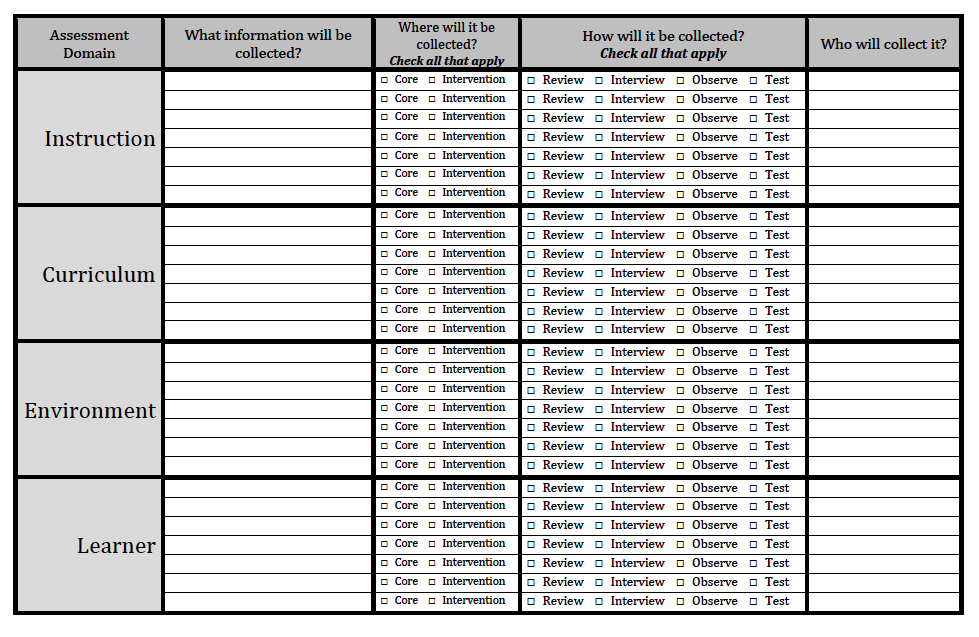 Attendance
Counselor
Pacing, Feedback, Explicitness
Lit Specialist
Principal (walkthroughs)
Pacing, Feedback, Explicitness
???
Intervention match to need
Lit Specialist
Lit Specialist
Student success rate, fidelity
Student success rate, fidelity
Principal (walkthroughs)
School Psych
Physical setup of room
School Psych
Behavior Management
School Psych
Student inclusion
Developmental History
Counselor
Health Records
Counselor
Student Behavior
School Psych
Academic Skills
School Psych
The Problem Solving Process
1. Problem Identification
How is it working?
What is the problem?
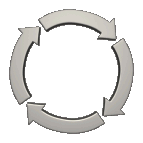 Improved Student Achievement
2. Problem Analysis
4. Plan Implementation & Evaluation
What are we going to do about the problem?
Why is the problem occurring?
3. Plan Development
72
Intervention Plan
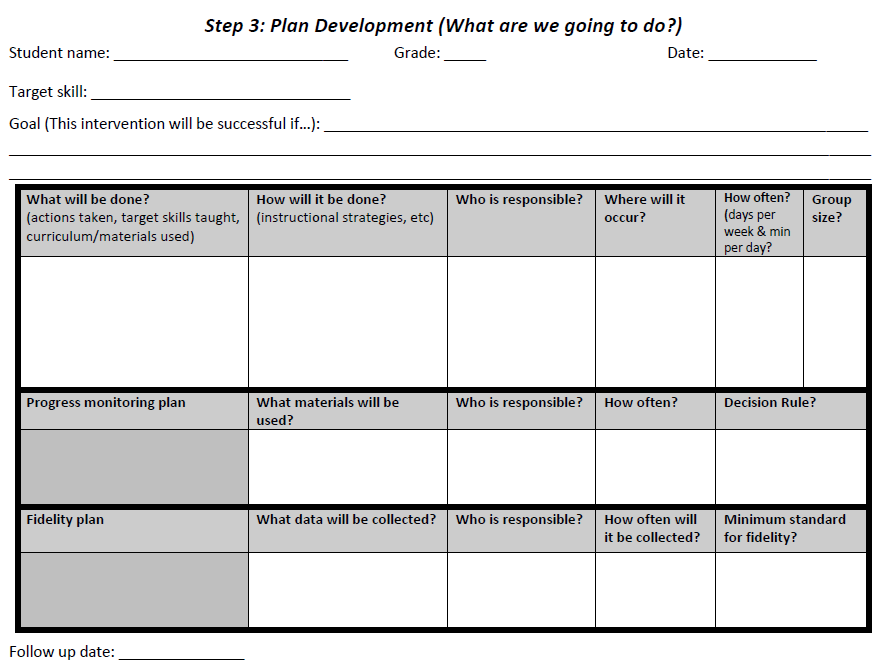 73
Instruction
Consistent corrective feedback
More opportunities to respond during Core
Curriculum
More small group during core (focused on phonics)
Follow error correction procedure in curriculum
Ensure appropriate instructional level of curriculum placement
Environment
Create behavior management system to improve student motivation
Target instruction on identified missing skills
Accelerate progress by providing “more” of current intervention
Learner
Have a plan for data collection
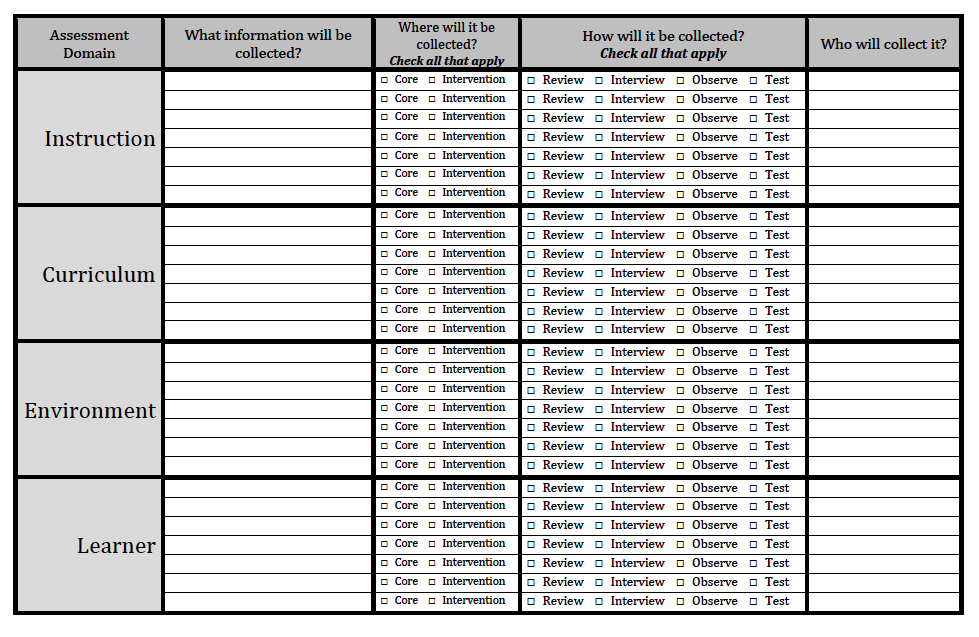 Attendance
Counselor
Pacing, Feedback, Explicitness
Lit Specialist
Principal (walkthroughs)
Pacing, Feedback, Explicitness
???
Intervention match to need
Lit Specialist
Lit Specialist
Student success rate, fidelity
Student success rate, fidelity
Principal (walkthroughs)
School Psych
Physical setup of room
School Psych
Behavior Management
School Psych
Student inclusion
Developmental History
Counselor
Health Records
Counselor
Student Behavior
School Psych
Academic Skills
School Psych